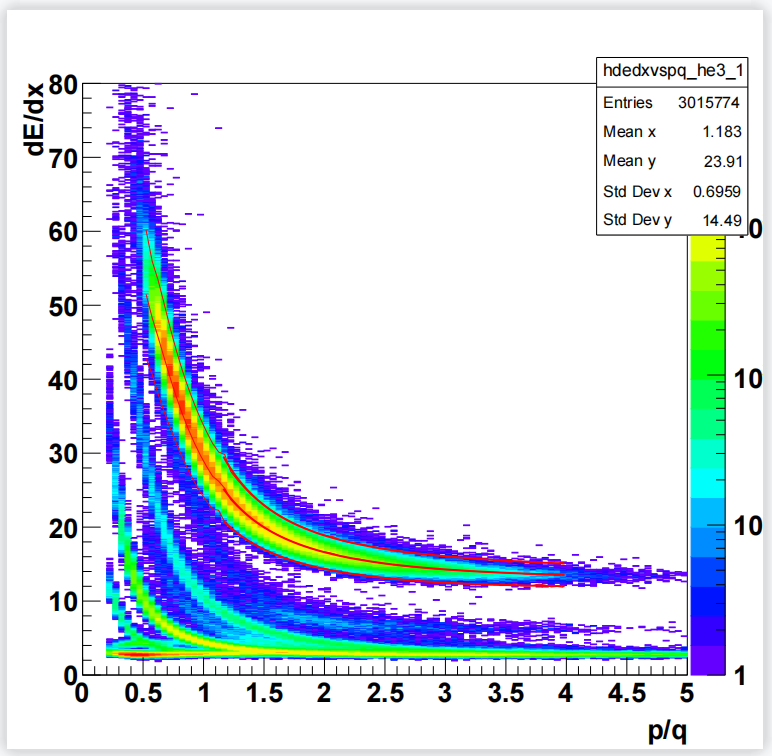 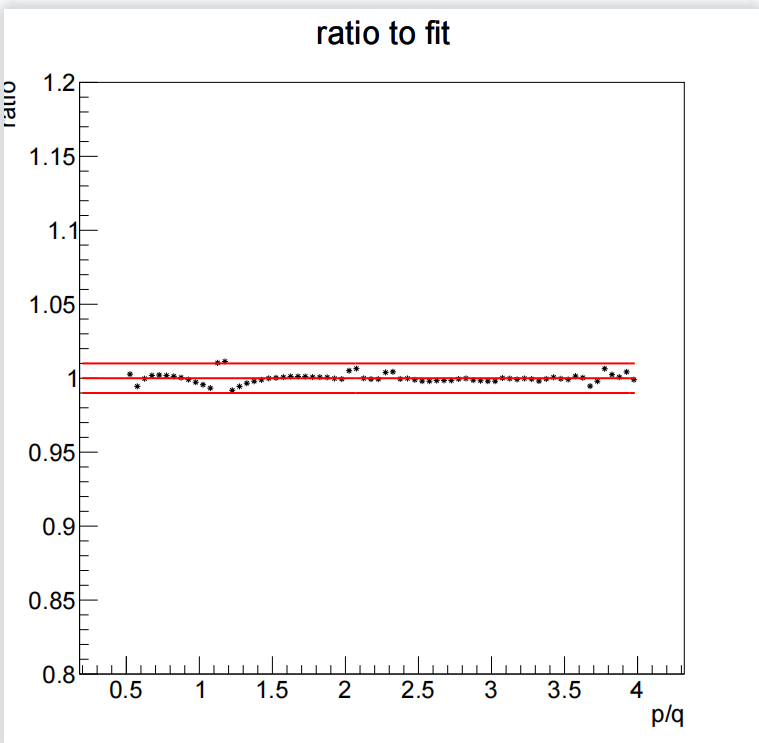 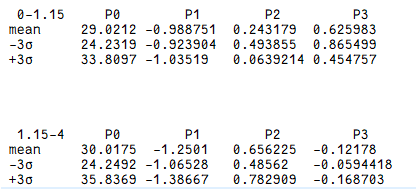 4.5GeV   He3
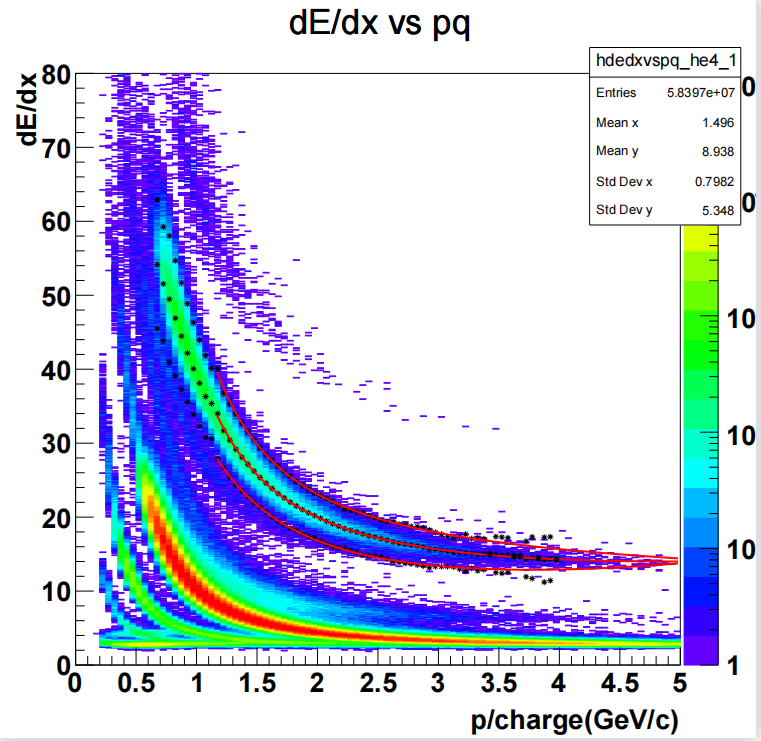 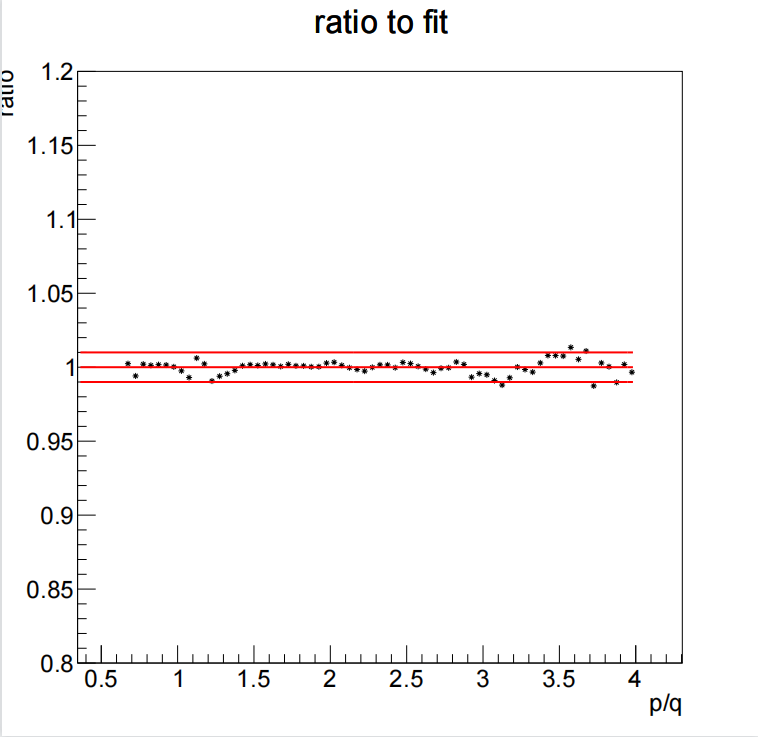 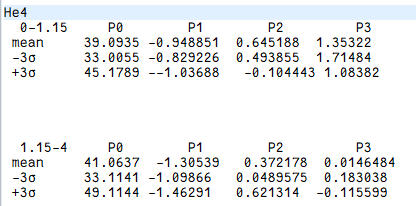 4.5GeV   He4
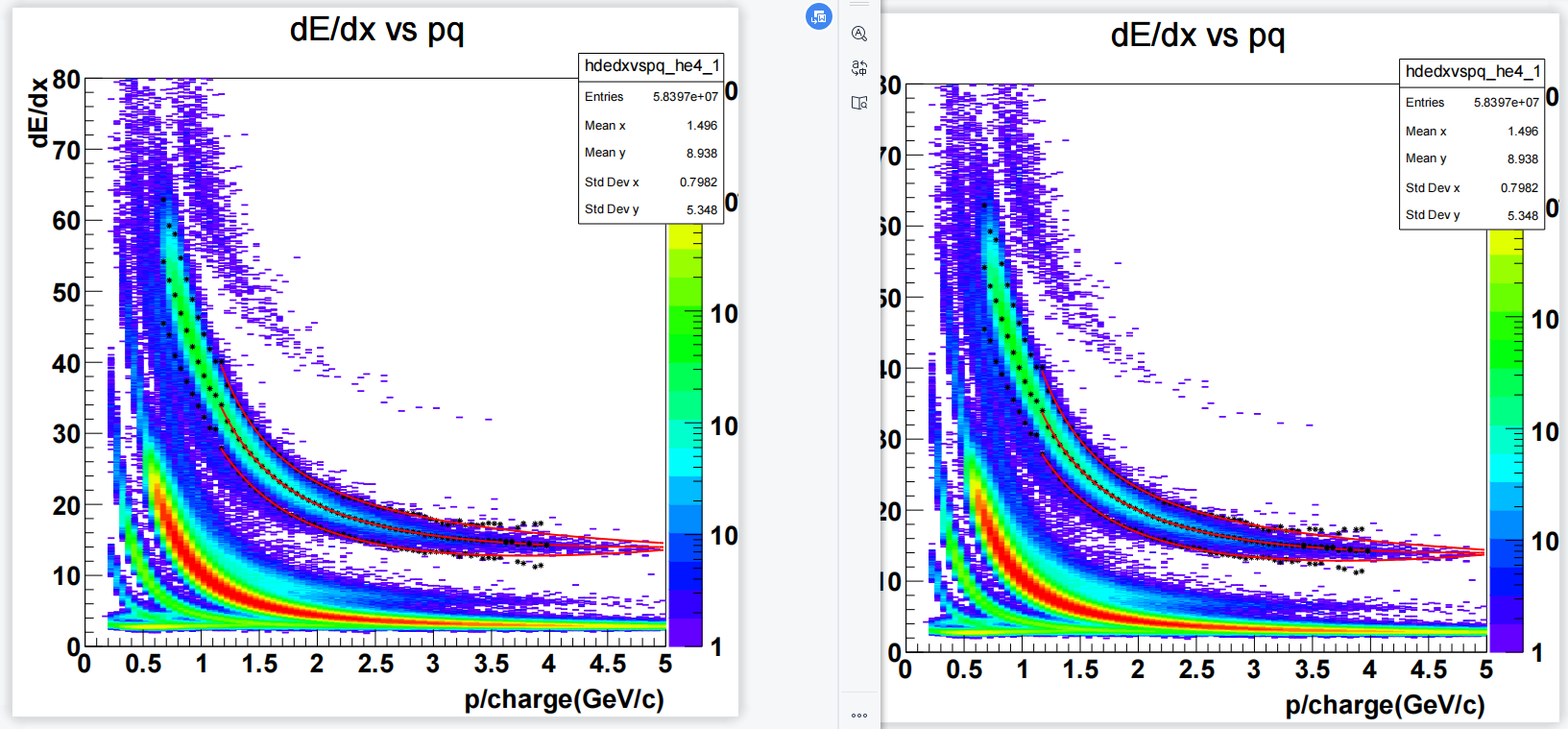 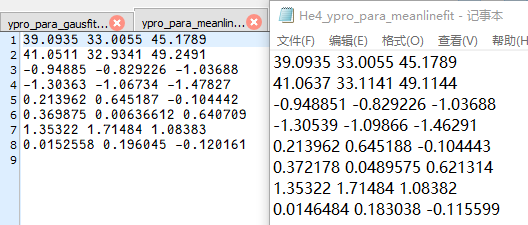 两次高斯fit
一次高斯fit
4.5GeV   He4